March 2012
Recommended changes to 802.1Q-2011
Date: 2011-03-14
Authors:
Slide 1
Alex Ashley, NDS Ltd
March 2012
Abstract
Annex C of 802.1Q-2011 defines the DMN implementation requirements for 802.11
During the comment resolution process of P802.11aa, some MIB attributes, MLME primitives and frames were renamed
This presentation lists the changes that should be made in the next revision of 802.1Q
Slide 2
Alex Ashley, NDS Ltd
March 2012
Figures C-11, C-12 and C-13
Change MLME-ADDTS.Reserve to MLME-ADDTSRESERVE.request
Change ADDTS Reserve to ADDTS Reserve Request
Change ADDTS Complete to ADDTS Reserve Response
Below the line of ADDTS Complete, add a new line for MLME-ADDTSRESERVE.response
Slide 3
Alex Ashley, NDS Ltd
March 2012
Figure 10-8a - TS setup when initiated by the AP
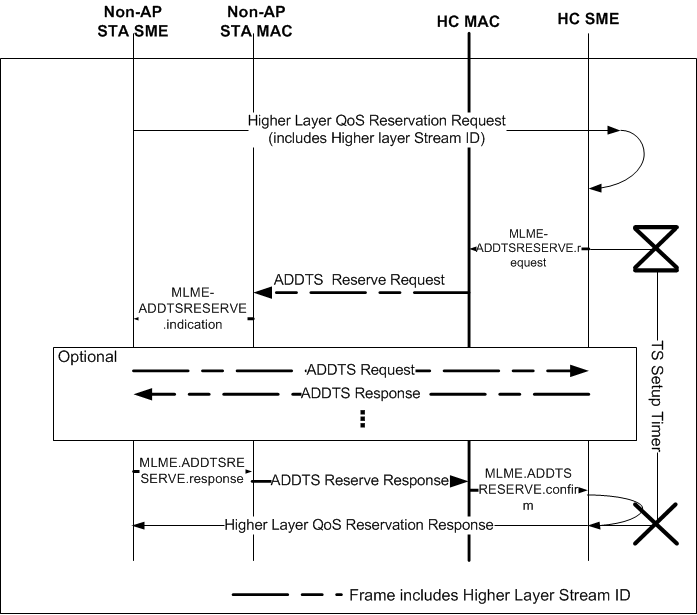 Slide 4
Alex Ashley, NDS Ltd
March 2012
Page 1210
Change “HC where dot11RobustAvStreaming is set to true” to “HC where dot11RobustAVStreamingImplemented is true”
Change “The BSS QoS AP shall then generate an autonomous ADDTS Reserve frame” to “The BSS QoS AP shall then generate an ADDTS Reserve Request frame”
Slide 5
Alex Ashley, NDS Ltd
March 2012
Page 1210
To the end of the paragraph “If the BSS QoS AP decides to accept the request …” add “The appropriate SRP Talker or Listener node replies to this ADDTS Reserve Request frame with an ADDTS Reserve Response frame indicating if the node accepts the reservation request. One or more ADDTS Request and ADDTS Response frames might be exchanged prior to the ADDTS Reserve Response frame.”
Change “If the BSS QoS AP decides to reject the request” to “If the BSS QoS AP or Listener/Talker node decides to reject the request”
Slide 6
Alex Ashley, NDS Ltd
March 2012
Slide 7
Alex Ashley, NDS Ltd
March 2012
References
IEEE P802.11aa™/D9.0
IEEE Std 802.1Q™-2011
Slide 8
Alex Ashley, NDS Ltd